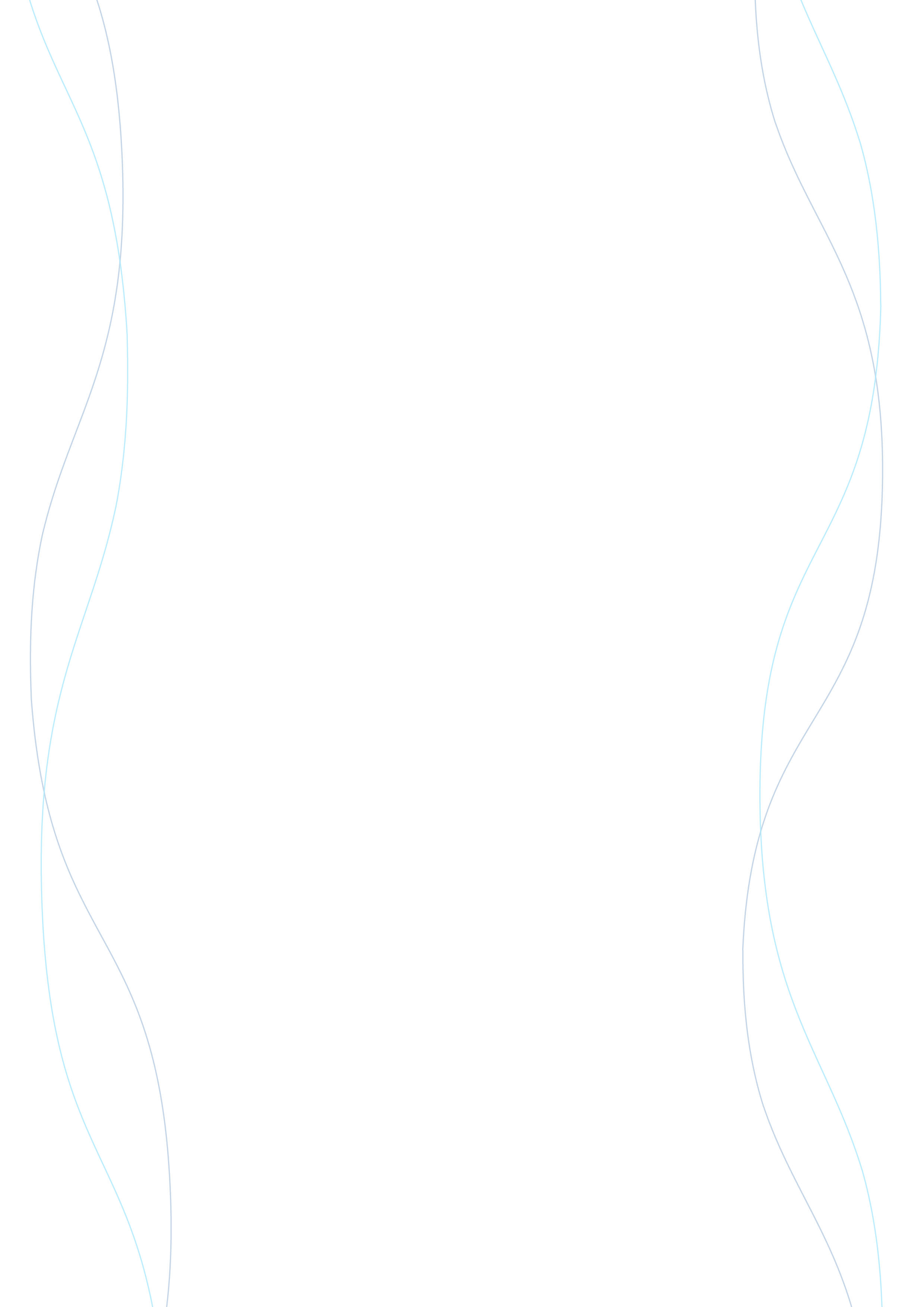 Titolo della posizione
Descrivi in ​​poche righe il tuo background professionale, le tue competenze chiave per la posizione ei tuoi obiettivi di carriera. Questa è in realtà un'introduzione alla tua lettera di presentazione.
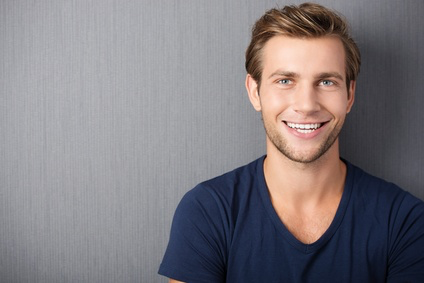 Indirizzo :	Lorem ipsum dolor Roma
Email :	site@site.com
Tel. :		111 222 333 444
Web :		http://:site.com